The Mauryan Empire
9-3
India’s First Empire
500s B.C. – India was divided into small kingdoms
Weak
Persians conquered the Indus River Valley

Alexander the Great – Greeks
Defeated the Persians
Entered India but turned back when troops were homesick
Chandra Gupta Maurya – military leader
Wanted to conquer northern India to unify the region

1st ruler – well run government

Pataliputra – capital

Set up postal system
Used spies to see who was disloyal

Servants tasted food to make sure it wasn’t poisoned

Never slept two nights in the same bed
Ashoka
Gupta’s grandson

Helped to reach height of empire

Grew tired of killing and war – promoted Buddhism
Stupas – Buddhist shrines

Build roads – improved trade

Hospitals
End of the Mauryan Empire
After Ashoka died the empire declined

New rulers:
Not kind
Taxed too much
Took lands

Indian people rebelled 
Kind was murdered by his own general
Gupta Empire
500 years later after small warring kingdoms

 Chandra Gupta I  - ruler
Same name at the Mauryan ruler

Samudra Gupta – son 
Golden Age of India

Pilgrims – person who travels to holy sites along trade routes
Literature
Religious Epic – Mahabharata
Longest in written language
90,000 verses
Struggle for India kingdom 

Stories:
Bhagavad Gita
Prince has to choose duty over family

Ramayana
King saves kidnapped wife
Math
Algebra

Infinity

Invented the symbol “0” and also “1-9”
Science
Mapped the movement of stars and planets

Idea that Earth was round and revolved around the Sun

Pillar of Iron of Delhi
Rust free
Medicine
Bow drill for dental surgeries

Set broken bones

Sew wounds

Medical instruments

Plastic surgery – nose job
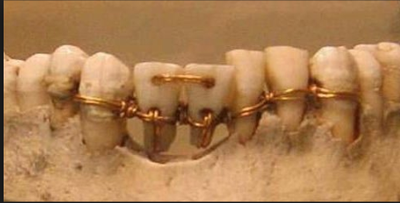